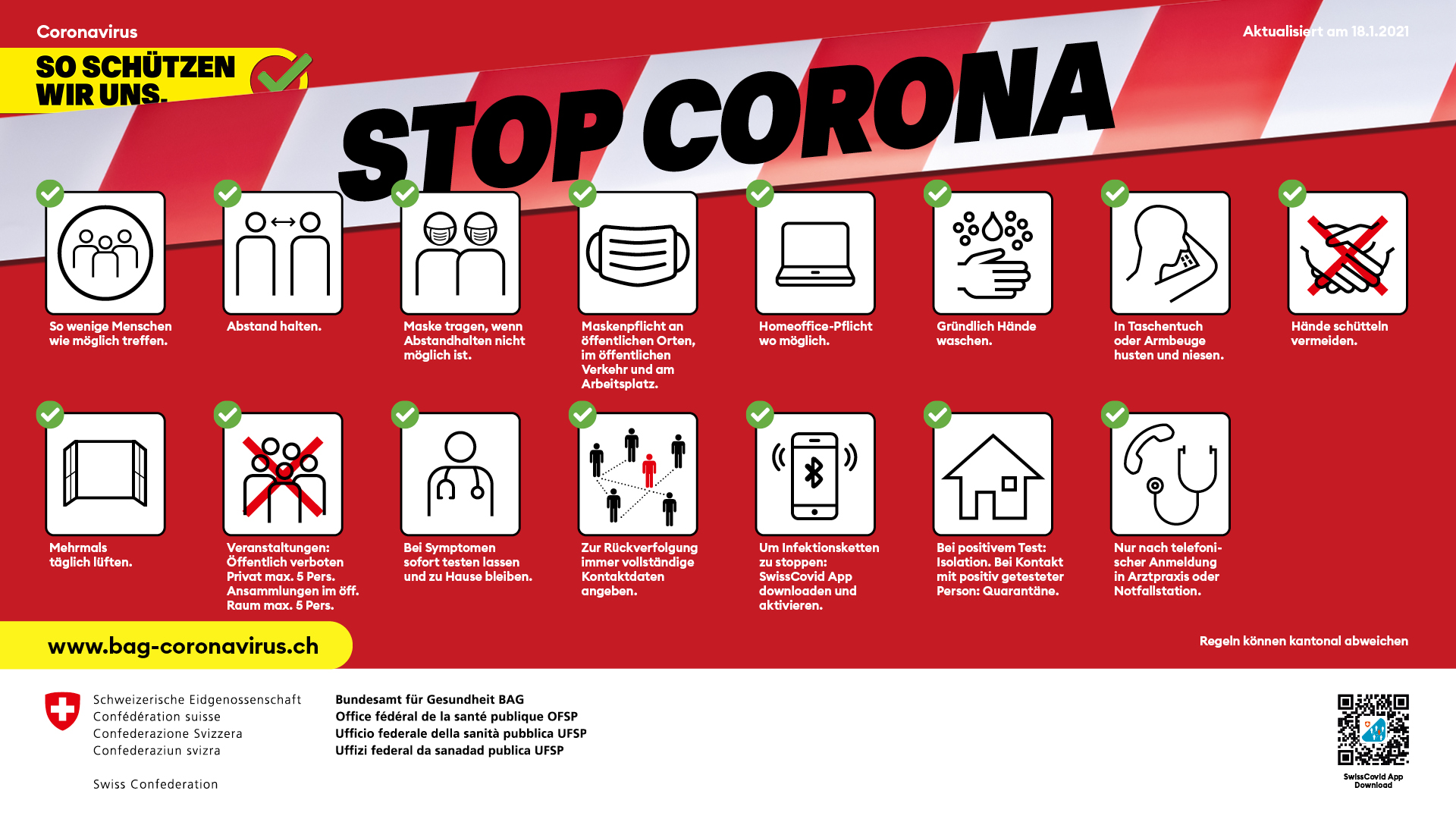 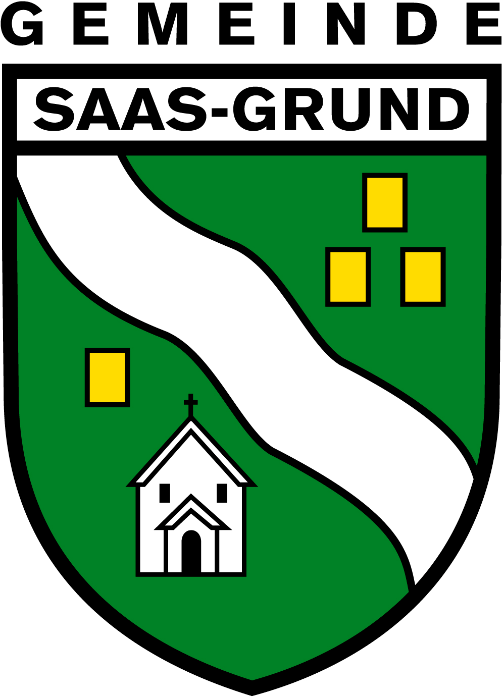 Urversammlung
vom 18. Februar 2021
Traktanden:

Begrüssung / Wahl der Stimmenzähler
Protokoll der ausserordentlichen Urversammlung vom 06.02.2020
	(lag zur Einsichtnahme auf)
Kostenvoranschlag 2021
Präsentation
Genehmigung
Finanzplan 2022 - 2025
Wahl der Revisionsstelle 2021 - 2024
Indexierung der Gemeindesteuern 2021
Anträge und Verschiedenes
1. Begrüssung / Wahl der Stimmenzähler
2. Protokoll der Urver-sammlung vom 11.09.2020

(lag zur Einsichtnahme auf)
3. Kostenvoranschlag 2021
Investitionen 2021
Laufende Rechnung 2021 - Aufwand
Laufende Rechnung 2021 - Ertrag
Fragen?
Genehmigung Budget 2021
4. Finanzplan 2022-2025
Zur Kenntnisnahme
5. Wahl der Revisions-stelle 2021 – 2024

Verlängerung Mandant Quadis Revisionen GmbH
6. Indexierung Steuern 2021
Antrag auf Verzicht der automatischen Indexierung für das Jahr 2021 (Beibehaltung 120%)
Koeffizient		1.30
Indexierung		120 %
Kopfsteuer		Fr.	24.00
Hundesteuer	Fr.	160.00
Verzugszins Steuern	3.5 %
Vergütungszins Steuern	0.00 %
Abstimmung Beibehaltung Indexierung bei 120%
7. Anträge &  Verschiedenes
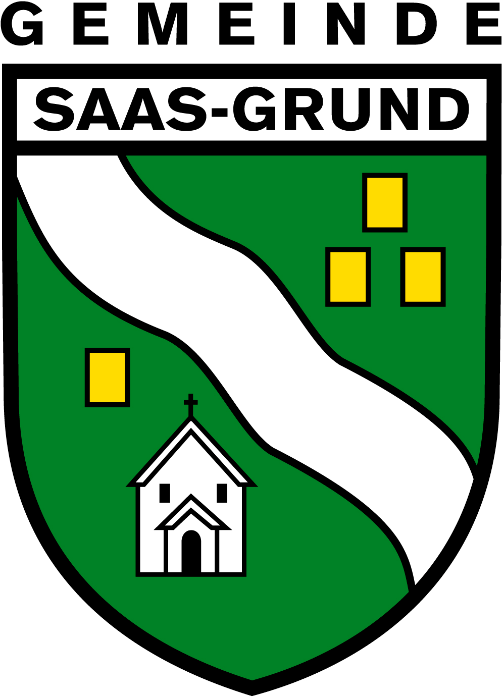 Burgerversammlung
vom 18. Februar 2021
Traktanden:

Protokoll der Burgerversammlung vom 11.09.2020
	(lag zur Einsichtnahme auf)
Kostenvoranschlag 2021
Präsentation
Genehmigung
Finanzplan 2022 – 2025
Wahl der Revisionsstelle 2021 - 2024
Anträge und Verschiedenes
1. Protokoll der Burgerversammlung vom 11.09.2020

(lag zur Einsichtnahme auf)
2. Kostenvoranschlag 2021
Da das Restaurant Kreuzboden von den Bergbahnen Hohsaas AG im Sommer noch weitergeführt wird und hierfür ein reduzierter Pachtzins vereinbart wurde und zudem die beiden Restaurants voraussichtlich ab Dezember 2021 zu einer tieferen Miete gepachtet werden, sind im Budget 2021 entsprechende Mindereinnahmen budgetiert.
Investitionen 2021
Die Finanzlage der Burgergemeinde lässt keine grösseren Investitionen zu.

Die Nettoinvestitionen (inkl. Finanzvermögen) der Burgergemeinde betragen Fr. 125'000.00.

Fr.   75'000.00 Kauf- & Mietinventar Bergrestaurants 
Fr. 100’000.00 Trinkwasserversorgung Alpe Furggu 				    (Reservoir & Leitungen)
Fr.   50’000.00 Subventionen Sanierung Alpe Furggu
Fragen?
Genehmigung Budget 2021
3. Finanzplan 2022-2025
Zur Kenntnisnahme
4. Wahl der Revisions-stelle 2021 – 2024

Verlängerung Mandant Quadis Revisionen GmbH
5. Anträge &  Verschiedenes
Aufgrund der aktuellen COVID-19 Situation hat der Gemeinderat be-schlossen, auf das anschliessende Apéro zu verzichten.

Vielen Dank für euer Verständnis.